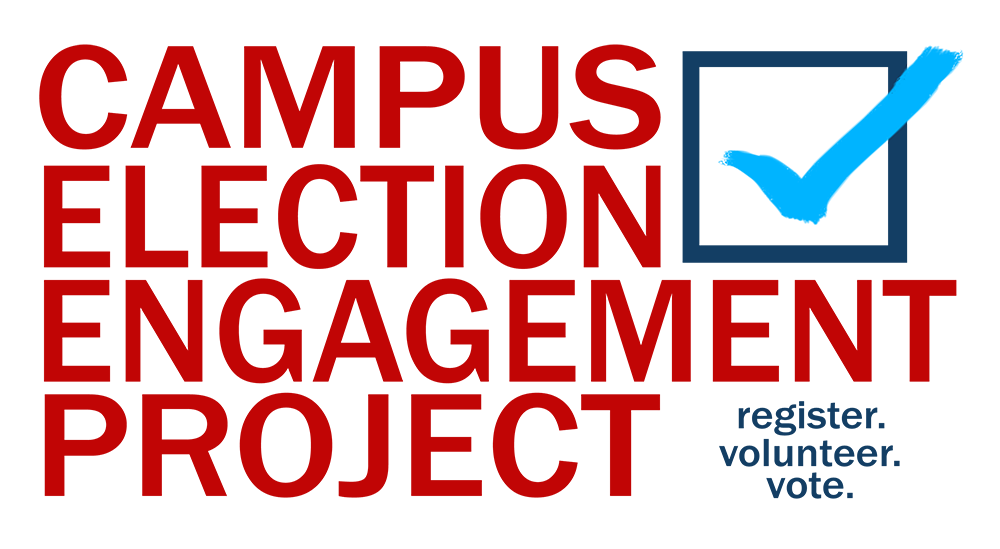 Delaware
Voter Registration Guide
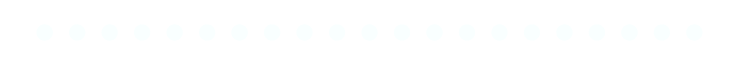 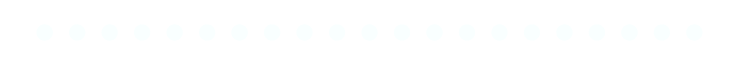 Am I Eligible to Register to Vote?
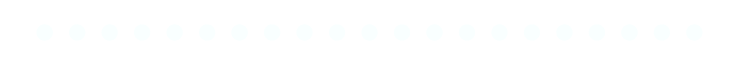 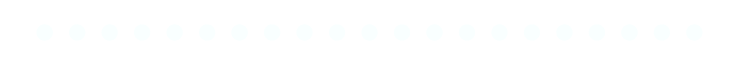 A person must meet the following criteria in order to register to vote...
Must be a U.S. Citizen
Must be a DE resident 
Must be at least 18 years old by the next election
Must NOT be serving a felony sentence (unless rights have been restored)
Must NOT be mentally incompetent
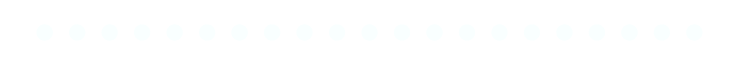 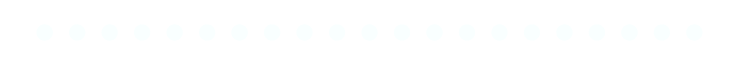 What Do I Need to Register to Vote?
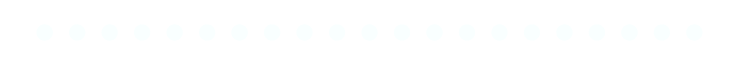 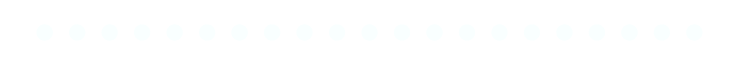 Before you register to vote, make sure you have the following documents ready to go…
Valid DE driver’s license OR DE identification card 
Otherwise you need some other proof of ID (ex: U.S. passport, current utility bill, bank statement)
Last four digits of your Social Security number
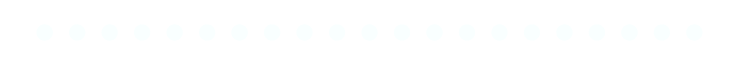 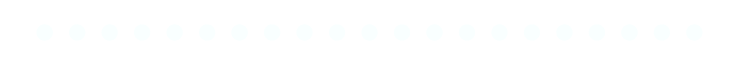 How Can I Register to Vote?
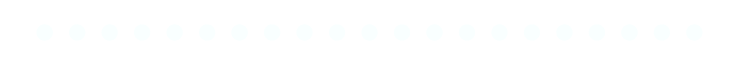 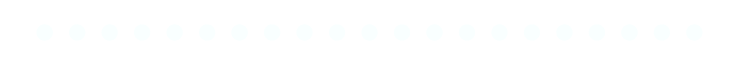 Now that you’re ready to register to vote, here are a few different ways to do so…
ONLINE: https://ivote.de.gov/VoterView/registrant/newregistrant 
IN-PERSON: complete an application at any authorized location (ex: DMV, post office, Local Elections Office)
VIA PAPER FORM: complete, sign, and return/mail in the form found at https://elections.delaware.gov/pubs/voter_eligibility_application_form_20200106_MBREV_20200930V3.pdf
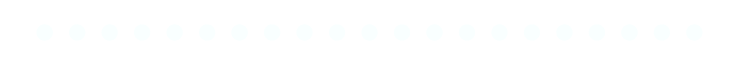 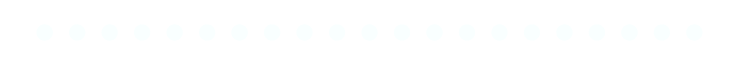 Important Voting Deadlines
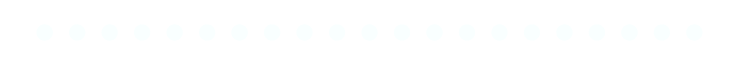 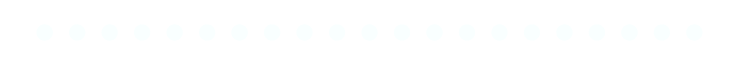 As a newly registered voter, here are some important dates you should know...
May 11: School Board Elections
Local Elections vary by locality
more info can be found at https://elections.delaware.gov/calendar/2021ElectionCalendarMunicipalities.pdf
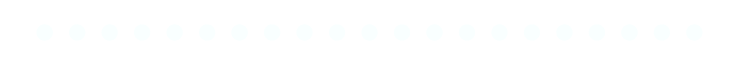 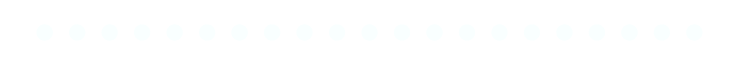 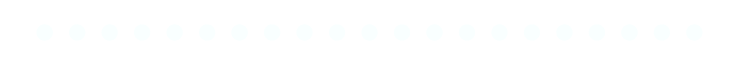 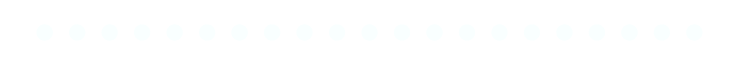 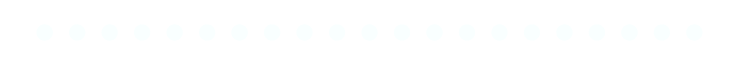 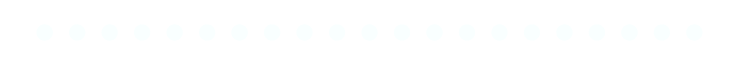 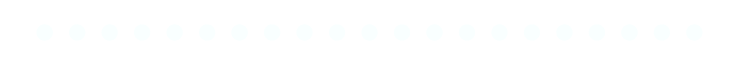 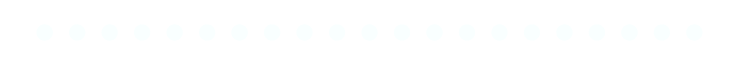 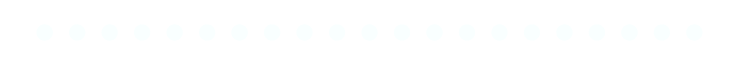 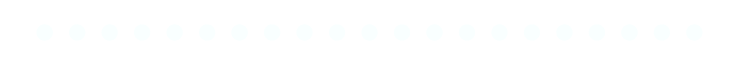 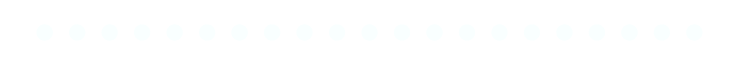 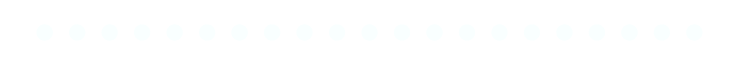 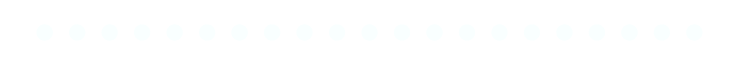 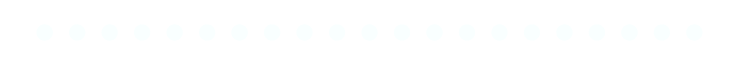 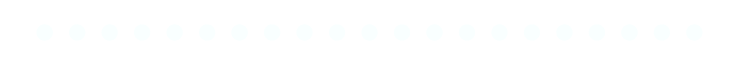 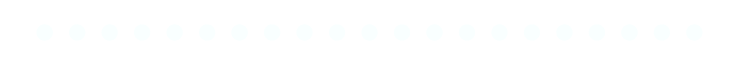 Delaware’s Elections Website
https://elections.delaware.gov/index.shtml
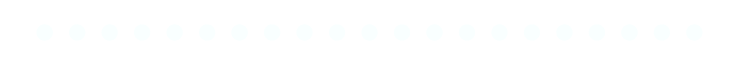 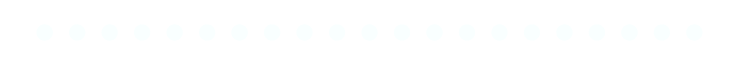 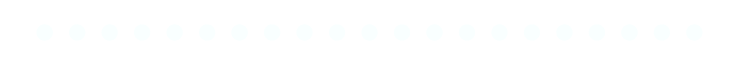 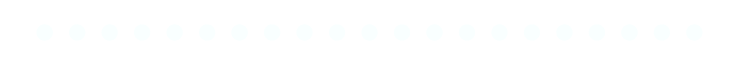 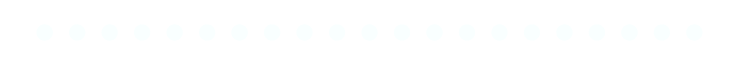 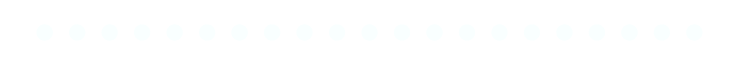 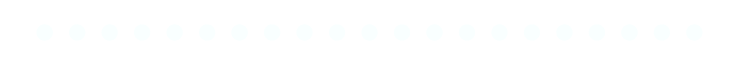 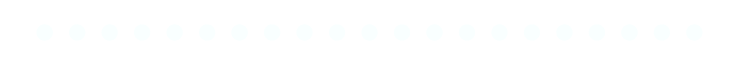 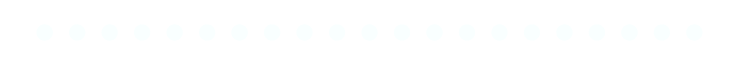 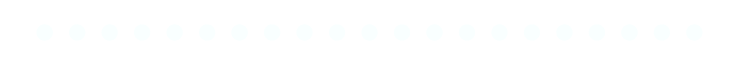 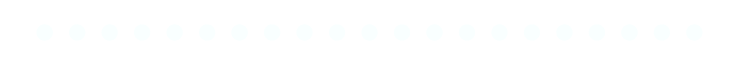 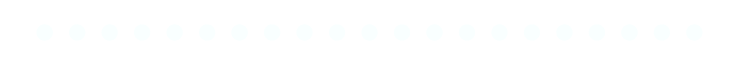 Follow Us
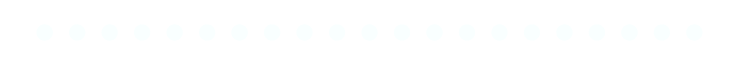 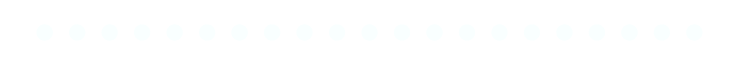 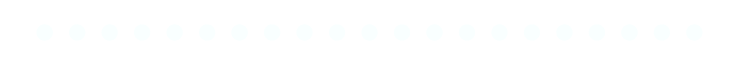 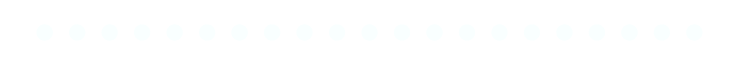 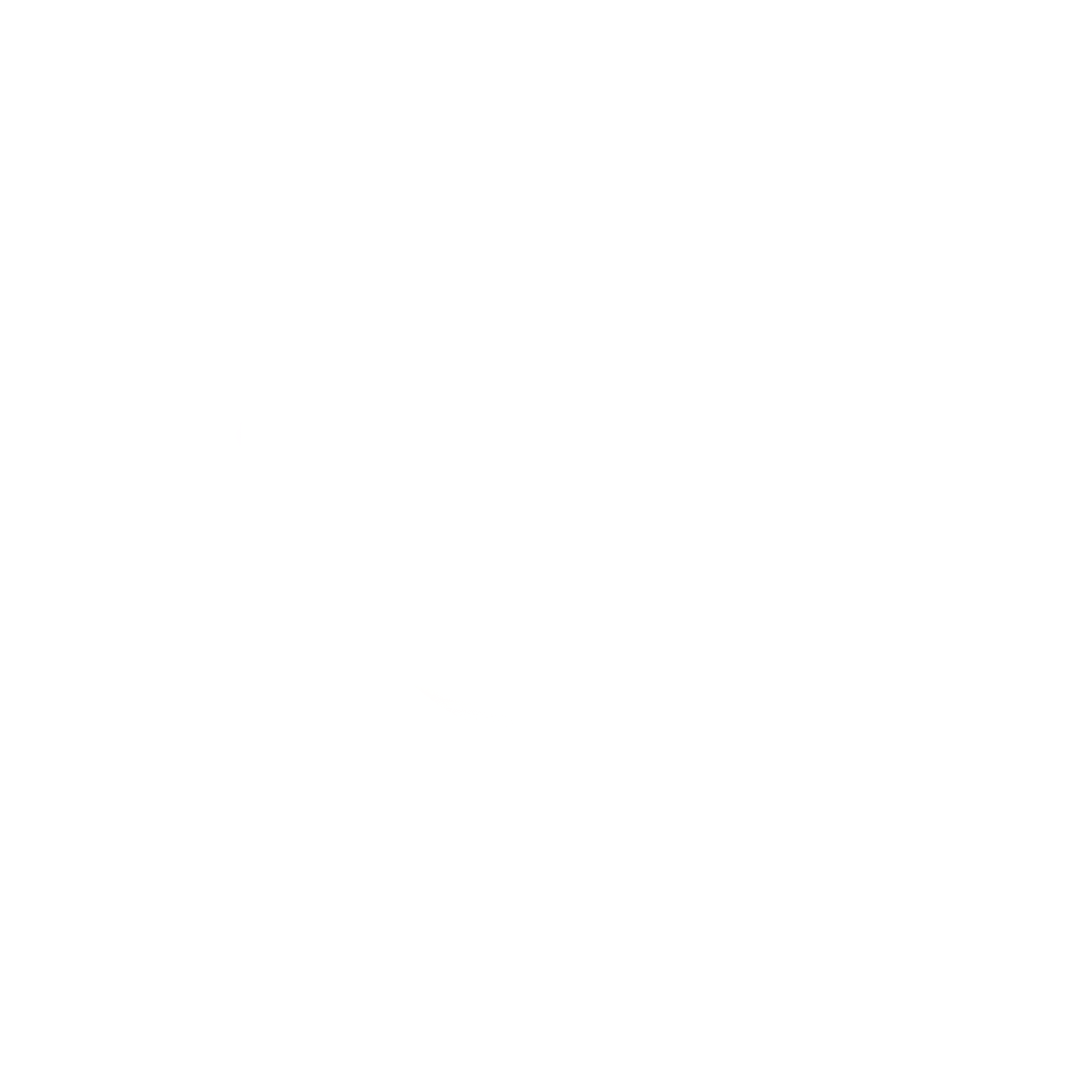 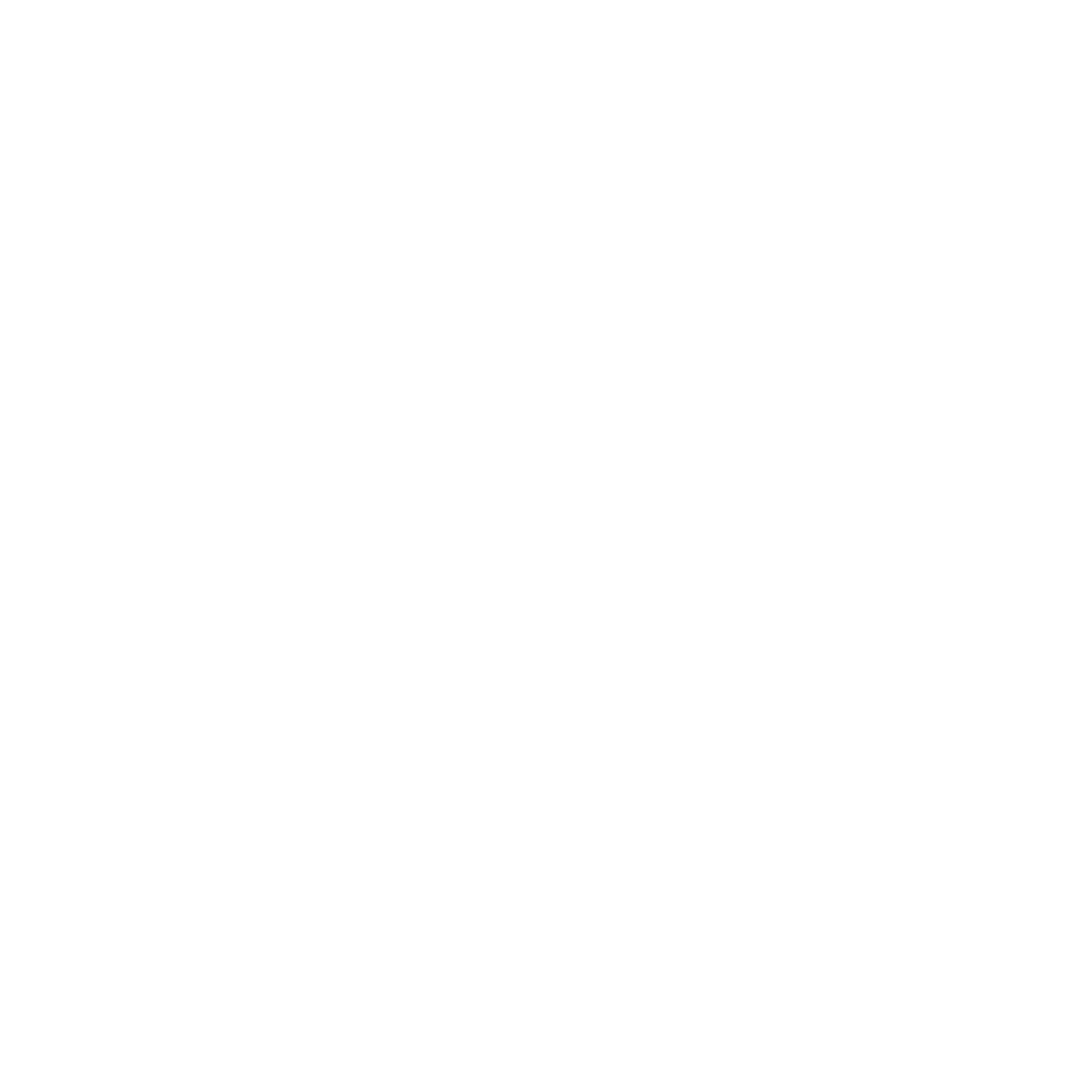 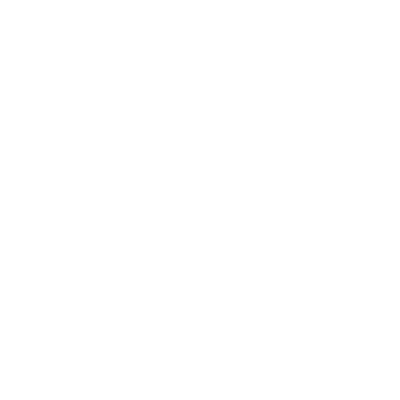 @CAMPUSELECT
@CAMPUS_ELECT
@CAMPUSELECT